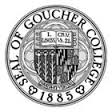 Meeting the Needs of Students with Challenges
August 16, 2016
Peejo Sehr, Director, Academic Center for Excellence
Kay Beard, Program Coordinator
Gita Deane, Academic Coach
Kathleen Hake, Academic Coach
Nancy Hesselbein, Academic Coach
BELIEVE
Be Present and Clear
	syllabus
communication
Engage
Get to know your students
Layer & Scaffold
simple to complex
direct instruction to independent tasks
chunking
frequent and timely feedback
Inviting Learning Environment
build a community of learners
level the playing field
Evolve: teaching as a dynamic experience
growth mind-set
Varied instructional modality
multiple modalities
varied and timely evaluation
Evaluate
What’s working and why?
REFERENCES

www.ldonline.org

www.berkely.edu/faculty/resources/teaching

www.ldaamerica.org/successful-strategies-for-students-with-learning-disabilities/